POSICIÓNS, INTERESES, NECESIDADES
RESUMO DO VISTO ATA AGORA
PERCEPCIÓN DOS CONFLITOS
A ESCOITA ACTIVA
Diferentes formas de percibir as cousas a través dos sentidos (ilusións ópticas)
Importancia do foco de atención (pases de baloncesto)
Neutralidade e fomento da empatía entre as partes en conflito
Evitar prexuízos (graffiti para a irmá enferma)
Empatía
Linguaxe non verbal
Aclarar, non interrogar (a través de preguntas xenéricas)
Parafrasear
Reflectir o que nos están dicindo
Resumir ou sintetizar
Reformular e buscar puntos en común
Preguntas acerca do futuro
O QUE NON SE VE… E QUE SE AGOCHA NUN CONFLITO
Normalmente,
nun conflito, o
que reclama
cada parte (as
posicións)
son só a punta
do iceberg.
Debaixo hai gran
cantidade de
cousas que non
se dín e que
están influíndo
(intereses,
necesidades,
emocións..)
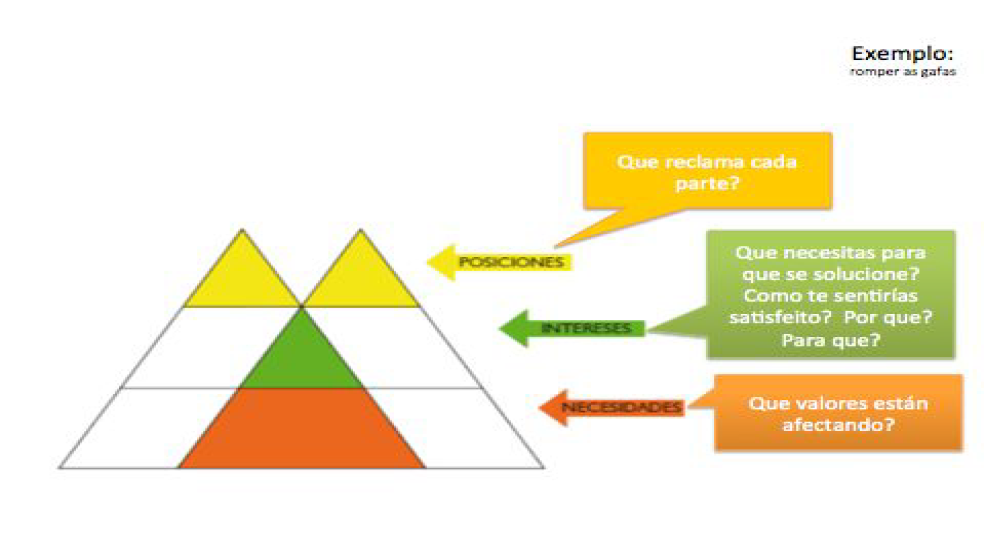 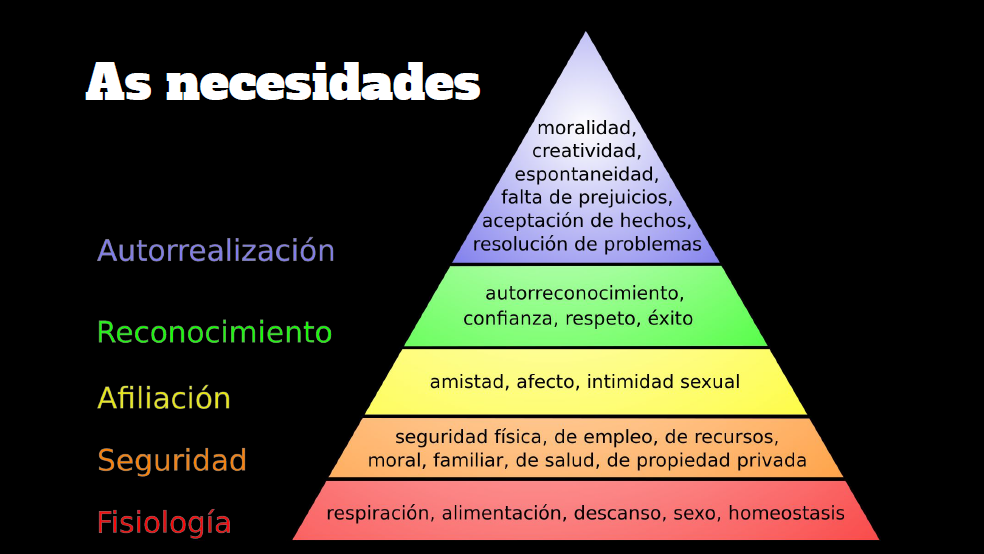 AS EMOCIÓNS
Tamén están detrás dun conflito.
Impiden ou facilitan a súa resolución.
@s mediador@s deben averiguar cales están afectando.
Hai un feixe delas… conforman un universo
http://universodeemociones.com
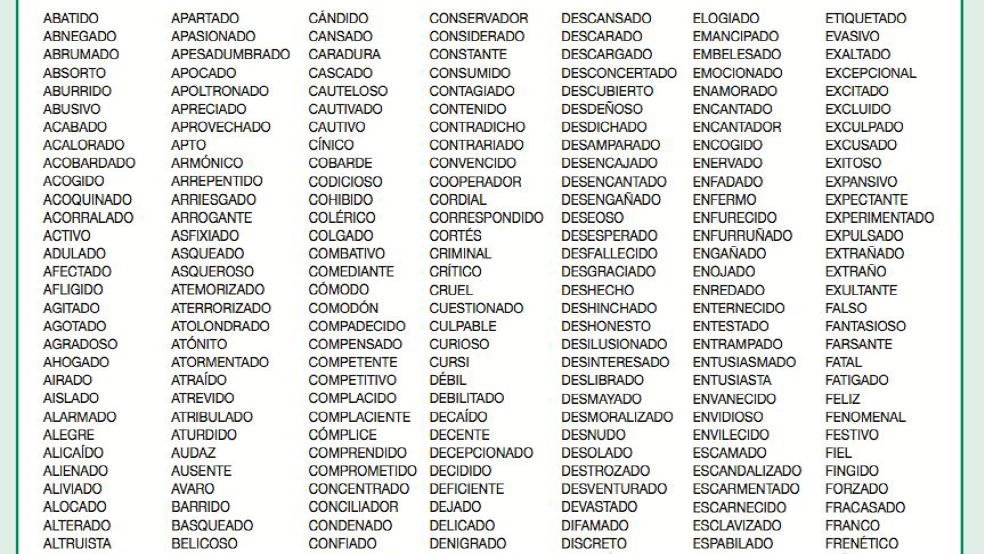 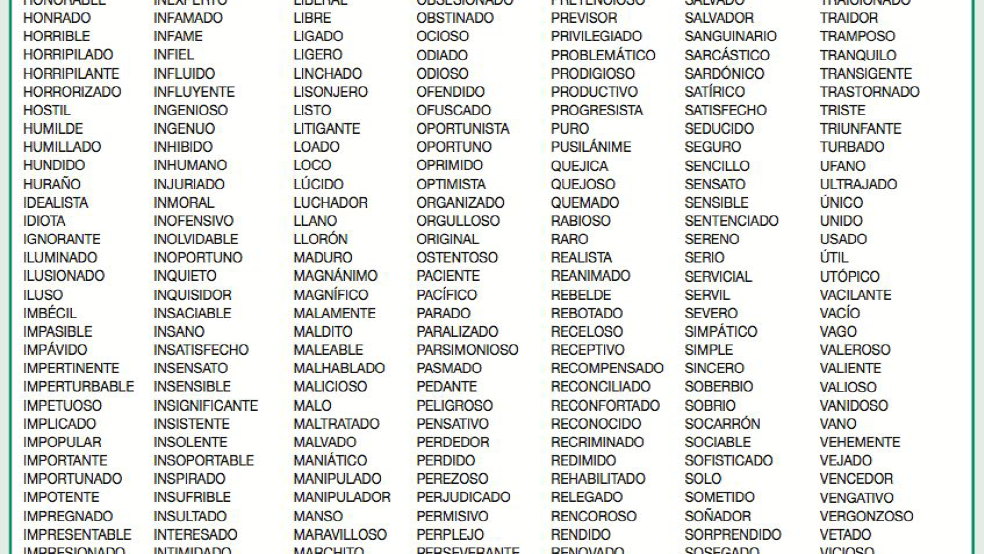 A FÁBRICA
Esta é unha historia real sucedida nos anos 50 do pasado século. 
Sucedeu nunha fábrica de conservas onde o 90 % das traballadoras eran mulleres novas. 
As mulleres puxéronse en folga porque as súas condicións de traballo eran moi malas e desexaban un aumento do 10%. A patronal non estaba disposta a aumentar máis dun 2% o salario.
Pregunta: Que solucións se vos ocorren?
A LARANXA
Dúas irmáns pelexanse por unha laranxa (a única que queda na casa) e son sorprendidas polo pai cando estaban a rifar.
Vina eu primeiro (di unha)
Pero é que eu a necesito moito máis ca ti (contesta a outra)
Que debería facer o pai?
A FÁBRICA (SOLUCIÓN)
O conflito prolongouse ata que chamaron a unha persoa mediadora, que estivo centrada en buscar unha solución na que as dúas partes saíran gañando.
A maioría das mulleres tiñan fillos pequenos e na fábrica había un local en desuso. Ese local  foi acondicionado polos xerentes da fábrica, compraron material escolar e contrataron a unha mestra. Aforrar a gardería e ter aos fillos cerca do traballo supuña un gran aforro económico para as mulleres.
Para os xerentes da empresa supuxo un custo moi pequeno en relación ao salario reclamado.
A LARANXA (SOLUCIÓN)
O pai preguntou a cada irmá para que necesitaban a laranxa.
Unha contestou que necesitaba a pel da laranxa para raiala e facer coa raiadura un pastel.
A outra contestou que a necesitaba para facer un zume.
A segunda fixo o zume e á primeira quedoulle toda a pel para poder raiar.
RESUMINDO
Nun conflito as persoas tenden a expresar só as súas posicións.
Hai mais posibilidades de chegar a acordos discutindo sobre os intereses e as necesidades que sobre as posicións.
É preciso entender o conflito como un problema no que ambas partes poden gañar
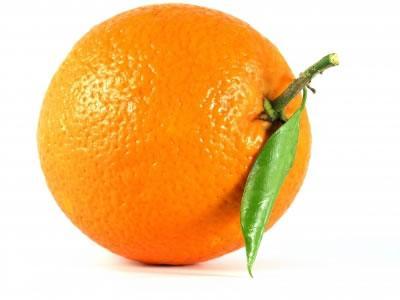 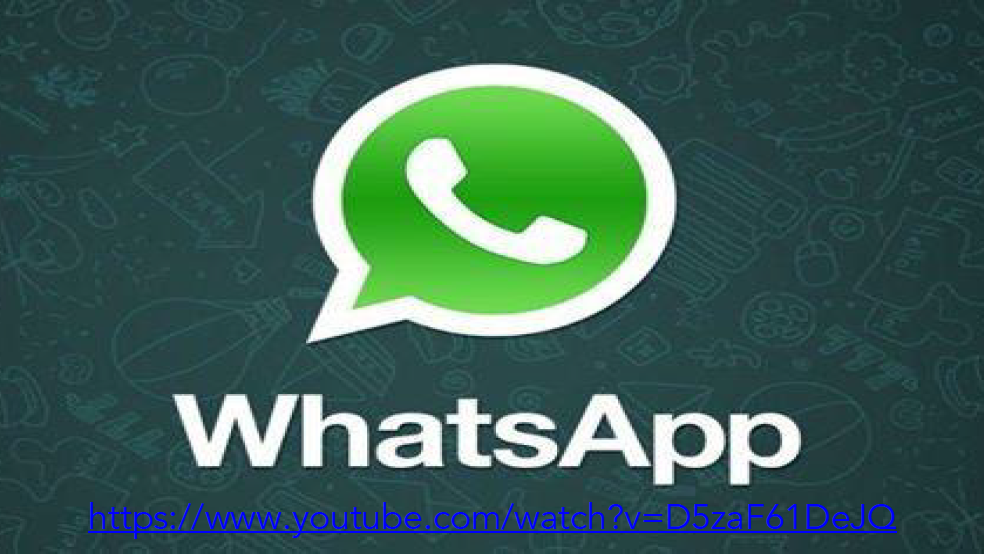 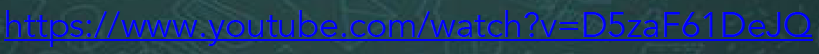 COLABORAR PARACHEGAR A ACORDOS
O DILEMA DO PRISIONEIRO
COLABORACIÓN NUN CONFLITO
As persoas non estamos educadas para colaborar, pero normalmente trae maiores beneficios.
Nos conflitos é difícil que as persoas colaboren.
É tarefa d@s mediador@s tratar de que sexa así.
ACTITUDES ANTE UN CONFLITO
UN EXEMPLO CLARO
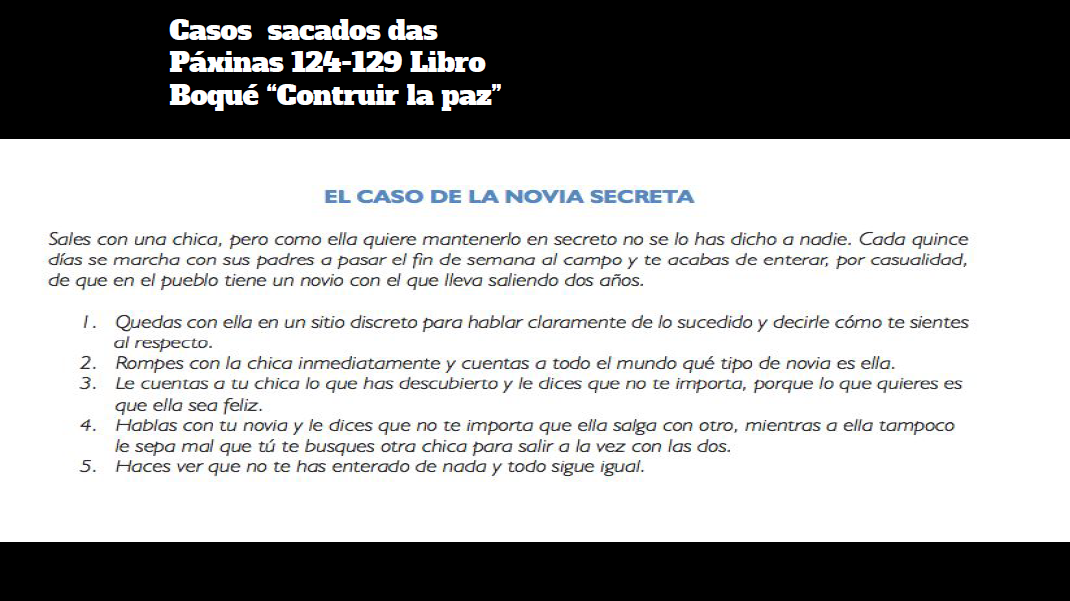 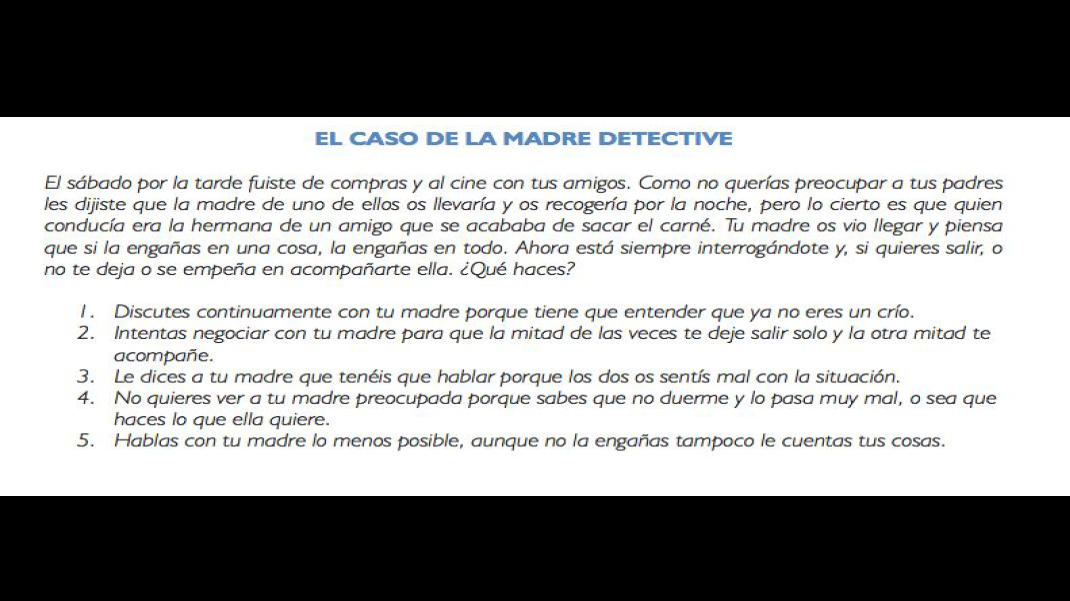 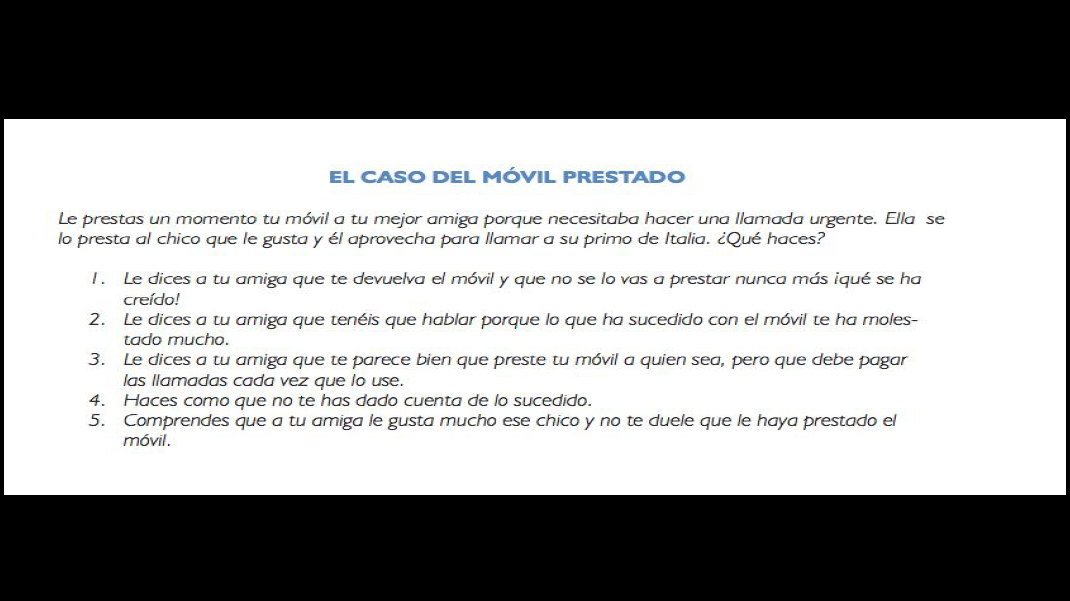 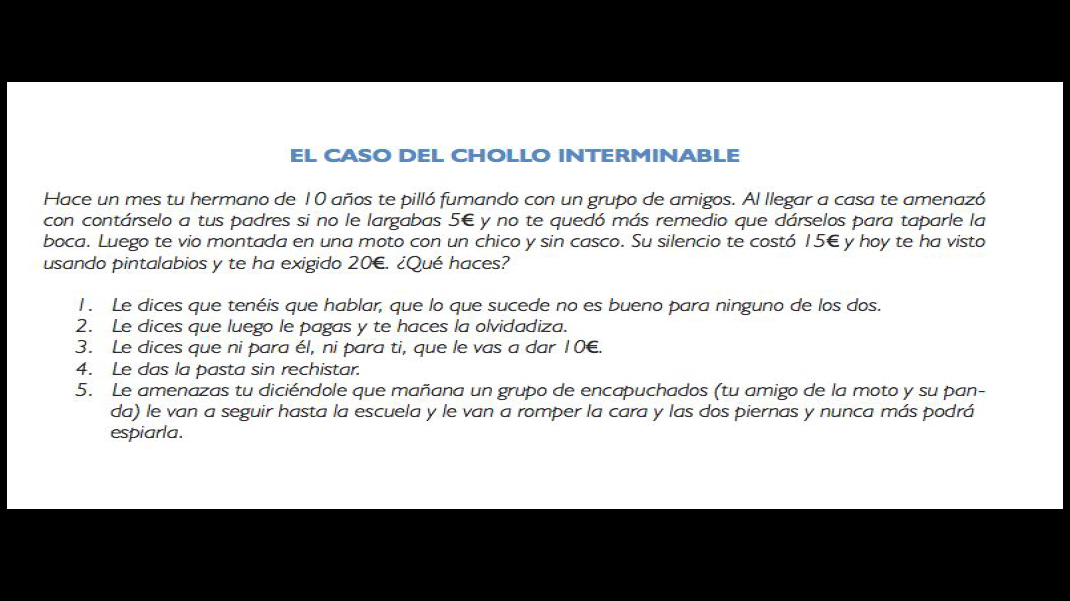 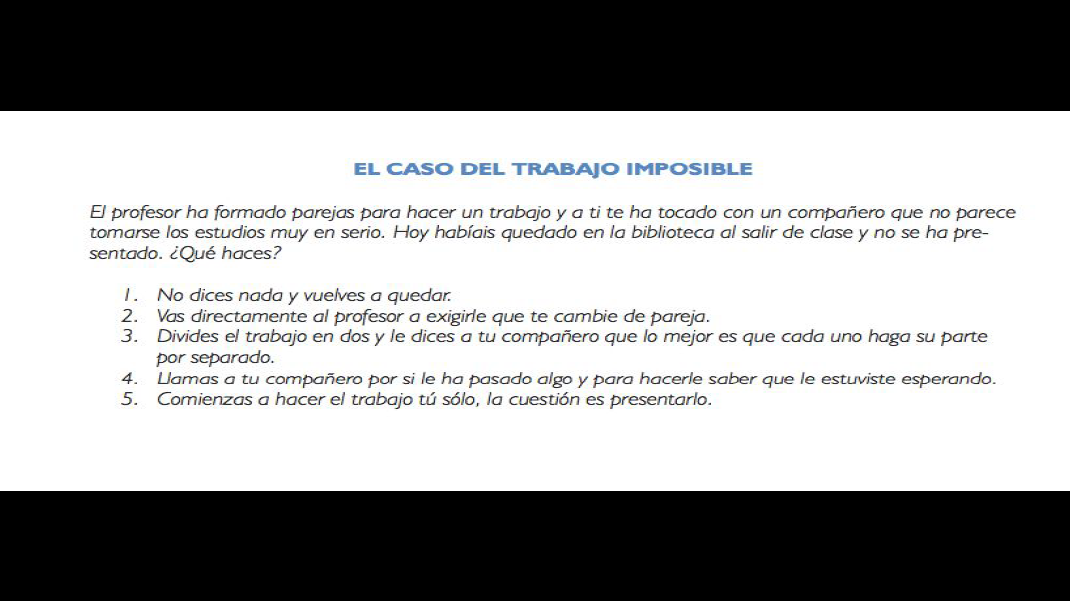 COLABORAR TEN MAIORES BENEFICIOS
Non pensar, de primeiras, mal d@ outr@
Ser neutral, non deixarte influenciar polo que digan os demais. Xulga por ti mesmo.
Ponte no lugar do outro (empatiza). Pode que teña parte de razón.
Pode que esteas a inventarte cousas, non vés toda a realidade.
Pensa en positivo, se optimista. Serás máis feliz que recordando selectivamente o negativo.
COLABORAR TEN MAIORES BENEFICIOS
FIN DA FORMACIÓN DE MEDIADOR@S